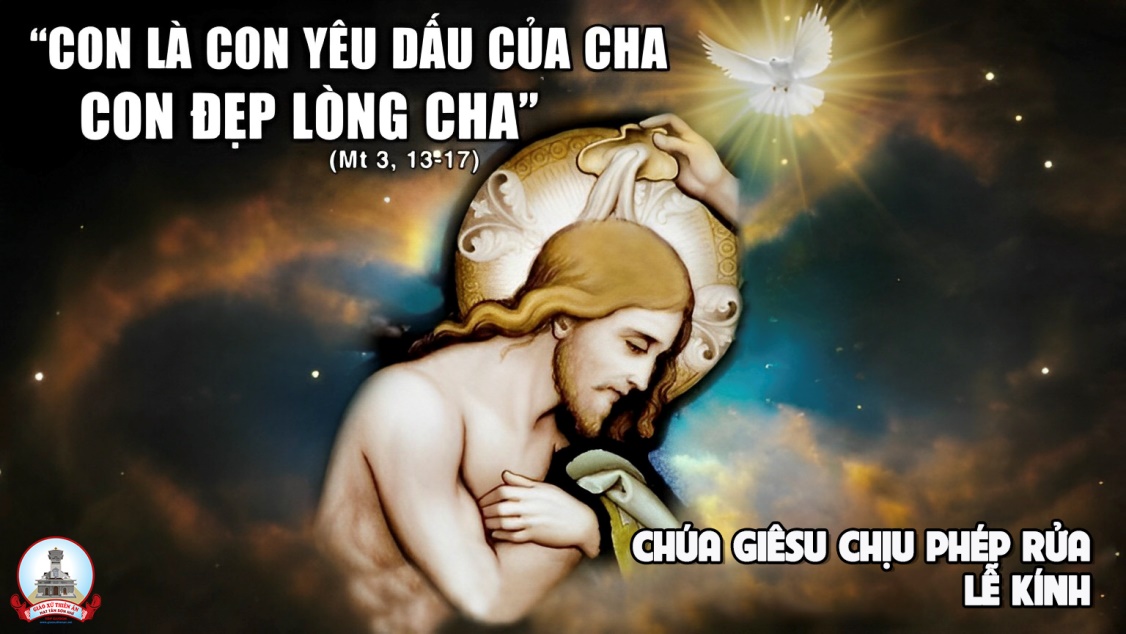 Ca Nhập lễCÁC TẦNG TRỜI MỞ RAThái Nguyên
Đk: Các tầng trời mở ra, mở ra, mở ra. Chúa Thánh Thần ngự đến, như hình Bồ câu đậu xuống trên người. Rồi tiếng Chúa Cha tuyên phán: “Đây là Con ta yêu dấu Con đẹp lòng ta mọi đàng”
Tk1: Xin cho chúng Con là đoàn dân Thánh được đổi mới. Nhờ ơn Chúa dòng nước Thánh linh, tuôn tràn sức sống. Cho chúng con một lòng vững chí, để thi hành Thánh ý Cha.
Đk: Các tầng trời mở ra, mở ra, mở ra. Chúa Thánh Thần ngự đến, như hình Bồ câu đậu xuống trên người. Rồi tiếng Chúa Cha tuyên phán: “Đây là Con ta yêu dấu Con đẹp lòng ta mọi đàng”
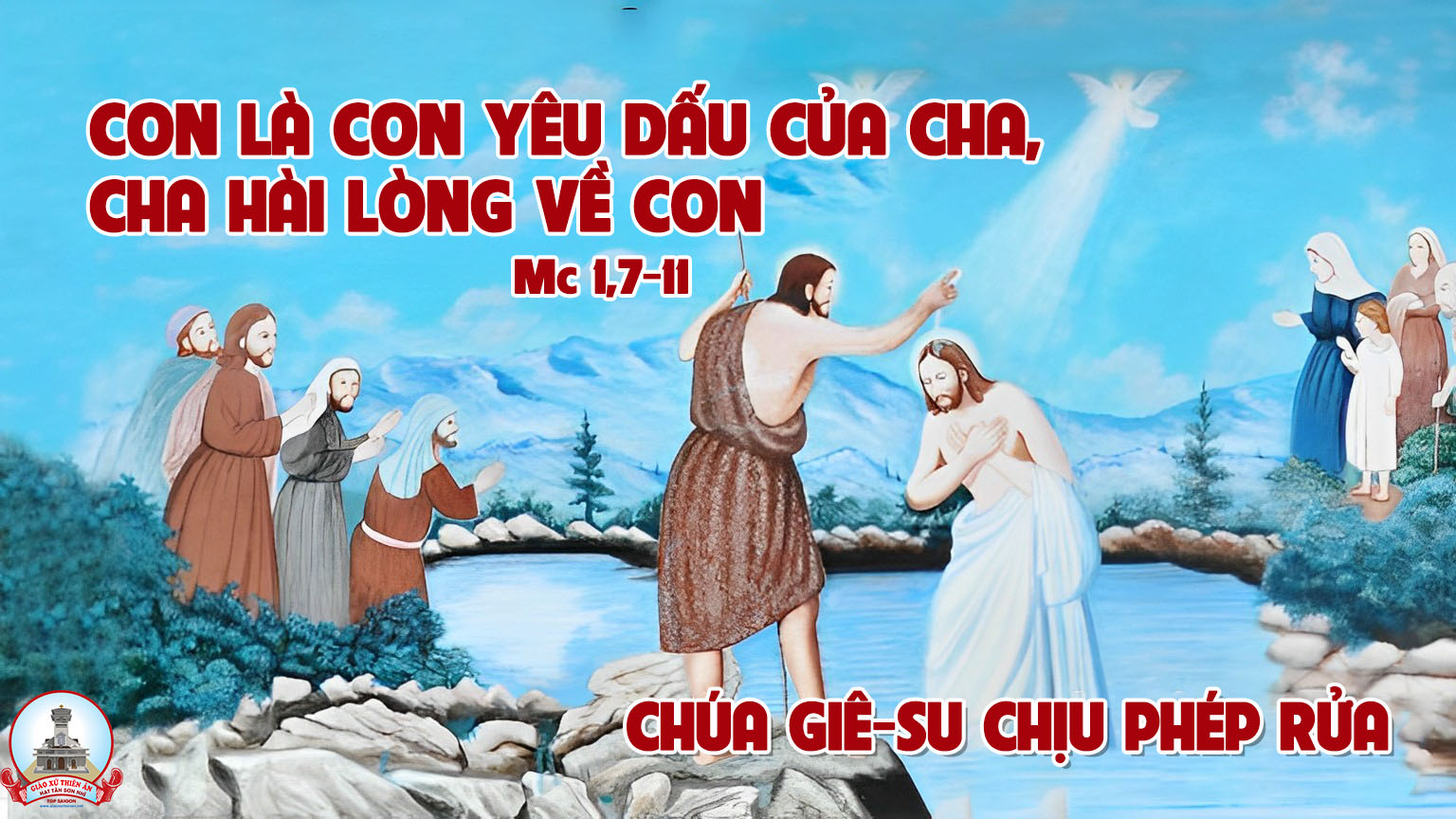 KINH VINH DANH
Chủ tế: Vinh danh Thiên Chúa trên các tầng trời.A+B: Và bình an dưới thế cho người thiện tâm.
A: Chúng con ca ngợi Chúa.
B: Chúng con chúc tụng Chúa. A: Chúng con thờ lạy Chúa. 
B: Chúng con tôn vinh Chúa.
A: Chúng con cảm tạ Chúa vì vinh quang cao cả Chúa.
B: Lạy Chúa là Thiên Chúa, là Vua trên trời, là Chúa Cha toàn năng.
A: Lạy con một Thiên Chúa,            Chúa Giêsu Kitô.
B: Lạy Chúa là Thiên Chúa, là Chiên Thiên Chúa là Con Đức Chúa Cha.
A: Chúa xóa tội trần gian, xin thương xót chúng con.
B: Chúa xóa tội trần gian, xin nhậm lời chúng con cầu khẩn.
A: Chúa ngự bên hữu Đức Chúa Cha, xin thương xót chúng con.
B: Vì lạy Chúa Giêsu Kitô, chỉ có Chúa là Đấng Thánh.
Chỉ có Chúa là Chúa, chỉ có Chúa là đấng tối cao.
A+B: Cùng Đức Chúa Thánh Thần trong vinh quang Đức Chúa Cha. 
Amen.
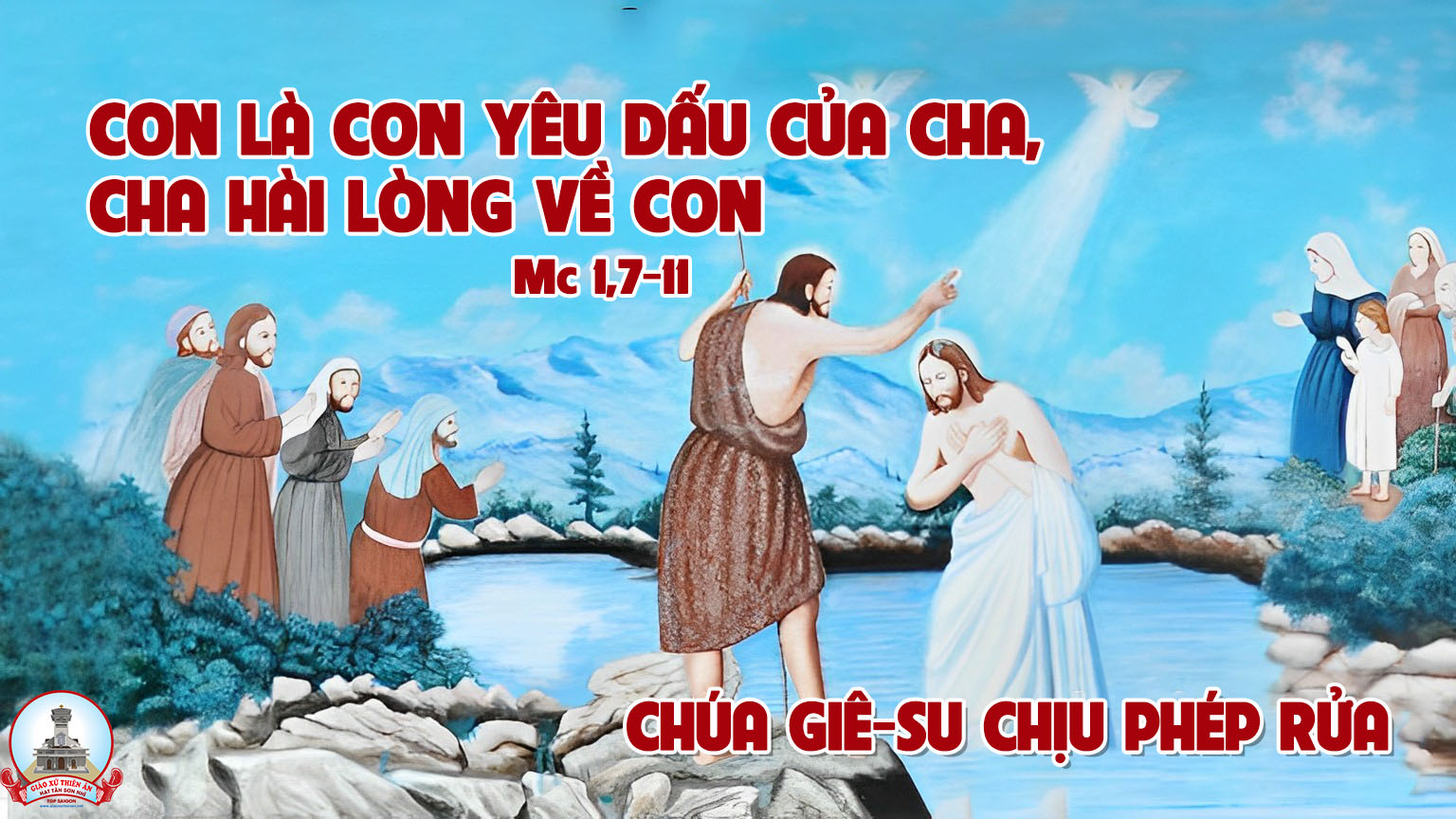 Các bạn sẽ vui mừng múc nước tận nguồn ơn cứu độ.
Đáp ca:
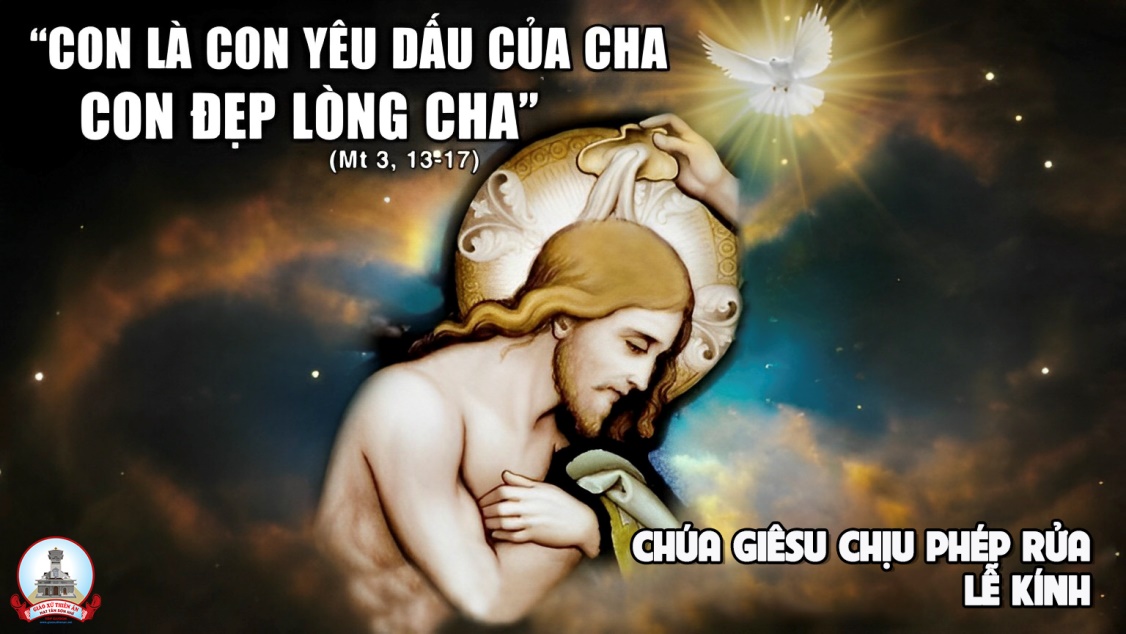 Ông Gioan thấy Đức Giê-su tiến về phía mình, liền nói: Đây là chiên Thiên Chúa, đây Đấng xóa bỏ tội trần gian.
Alleluia-Alleluia.
Alleluia…
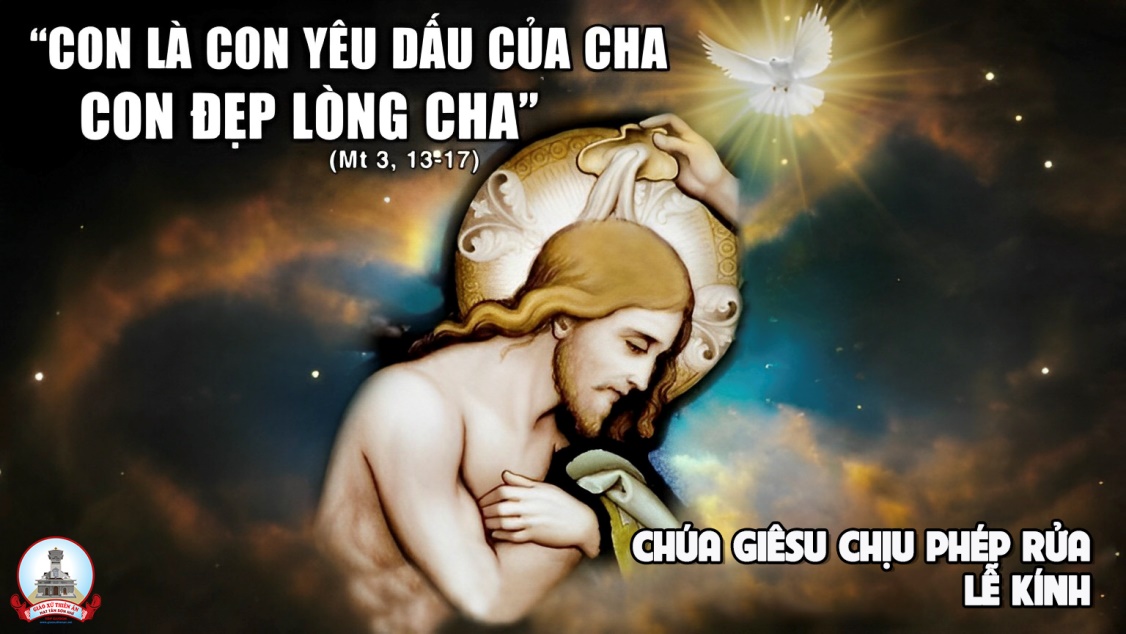 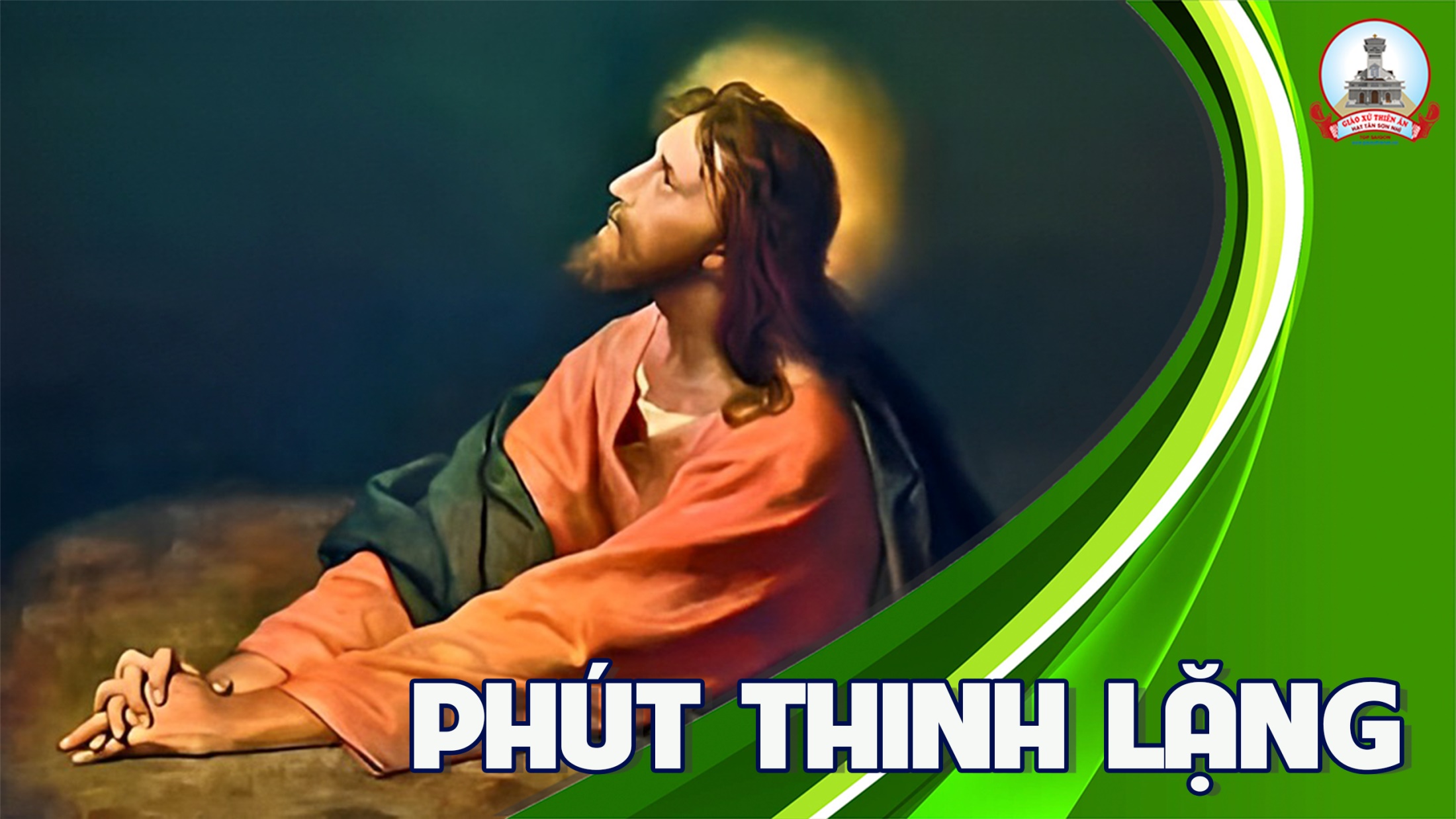 Ca Dâng LễHIẾN LỄ TÌNH YÊUThế Thông
Tk1: Đền vàng vang điệu nhạc cung tiến. Con đến tiến dâng tình yêu. Tiến dâng ước mơ và xác hồn nguyện như lễ dâng toàn thiêu. Xin nhận tình con nhỏ bé. Xin hiệp cùng với rượu bánh như chiều tiệc ly ngày xưa nên của lễ mừng khen Chúa Trời.
Đk:  Của lễ góp về dâng Chúa. Là bao sướng vui đau buồn. Dâng ước vọng mai sau. Dâng tháng ngày đã qua. Nguyện dâng lên cả cuộc đời còn đang rong ruổi gian trần. Nguyện Chúa thương nhận lễ con dâng. Nguyện Chúa ban nhiều thánh ân.
Tk2: Chỉ là thân phận người mong manh sao dám tiến dâng tình yêu? Chính Cha đã kêu gọi con về để con bước đi cùng Cha. Con được nhận như của lễ dâng về từ nơi trần thế cứu đời lầm than tội mê đem tình Chúa vào tim mỗi người.
Đk:  Của lễ góp về dâng Chúa. Là bao sướng vui đau buồn. Dâng ước vọng mai sau. Dâng tháng ngày đã qua. Nguyện dâng lên cả cuộc đời còn đang rong ruổi gian trần. Nguyện Chúa thương nhận lễ con dâng. Nguyện Chúa ban nhiều thánh ân.
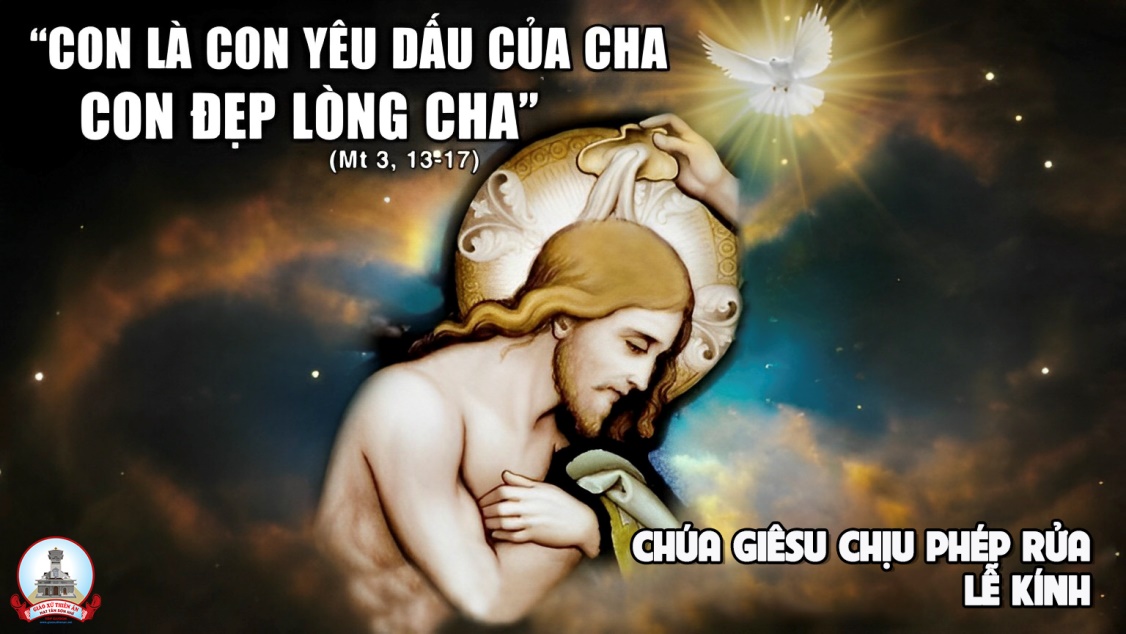 Ca Nguyện Hiệp lễCA VANG TÌNH YÊU CHÚA 2 Đinh Minh Hoàng
Tk1: Tình yêu Thiên Chúa như vầng dương soi tỏa khắp nơi. Tình yêu Thiên Chúa là vì sao giữa đêm mù tối. Tình yêu Thiên Chúa dìu con vượt qua sóng đời nổi trôi. Thuyền con giữa dòng đại dương bấp bênh Ngài ơi!
**: Tình yêu Thiên Chúa như dòng sông êm đềm lướt trôi. Chảy xuôi năm tháng để hồn thơ tắm trong tình mến. Tình yêu Thiên Chúa nồng say là hương gió trời dịu êm. Dìu đưa tháng ngày bình yên với bao êm đềm.
Đk: Con ca ngợi ngàn đời tình Ngài kiên vững. Suối thiêng dạt dào ngọt ngào tình yêu mến thương. Tình Ngài ngàn năm như núi cao, sông dài, biển khơi. Cao vời tình Cha con hát ca muôn đời chẳng ngơi.
Tk2: Tình yêu Thiên Chúa như mùa Xuân tô đẹp ước mơ. Tuổi thơ yêu dấu ngày và đêm khát khao tình Chúa. Ngài luôn dõi bước đời con đổ muôn phúc ân tràn lan. Và luôn đỡ nâng ủi an những khi sầu vương.
**: Tình yêu Thiên Chúa không nhạt phai dẫu đời đổi thay. Nào ai có biết tình Ngài luôn sắt son bền vững. Là Chân, Thiện, Mỹ thẳm sâu để con kiếm tìm ngày đêm. Hồn con khát vọng cậy trông vững tin nơi Ngài.
Đk: Con ca ngợi ngàn đời tình Ngài kiên vững. Suối thiêng dạt dào ngọt ngào tình yêu mến thương. Tình Ngài ngàn năm như núi cao, sông dài, biển khơi. Cao vời tình Cha con hát ca muôn đời chẳng ngơi.
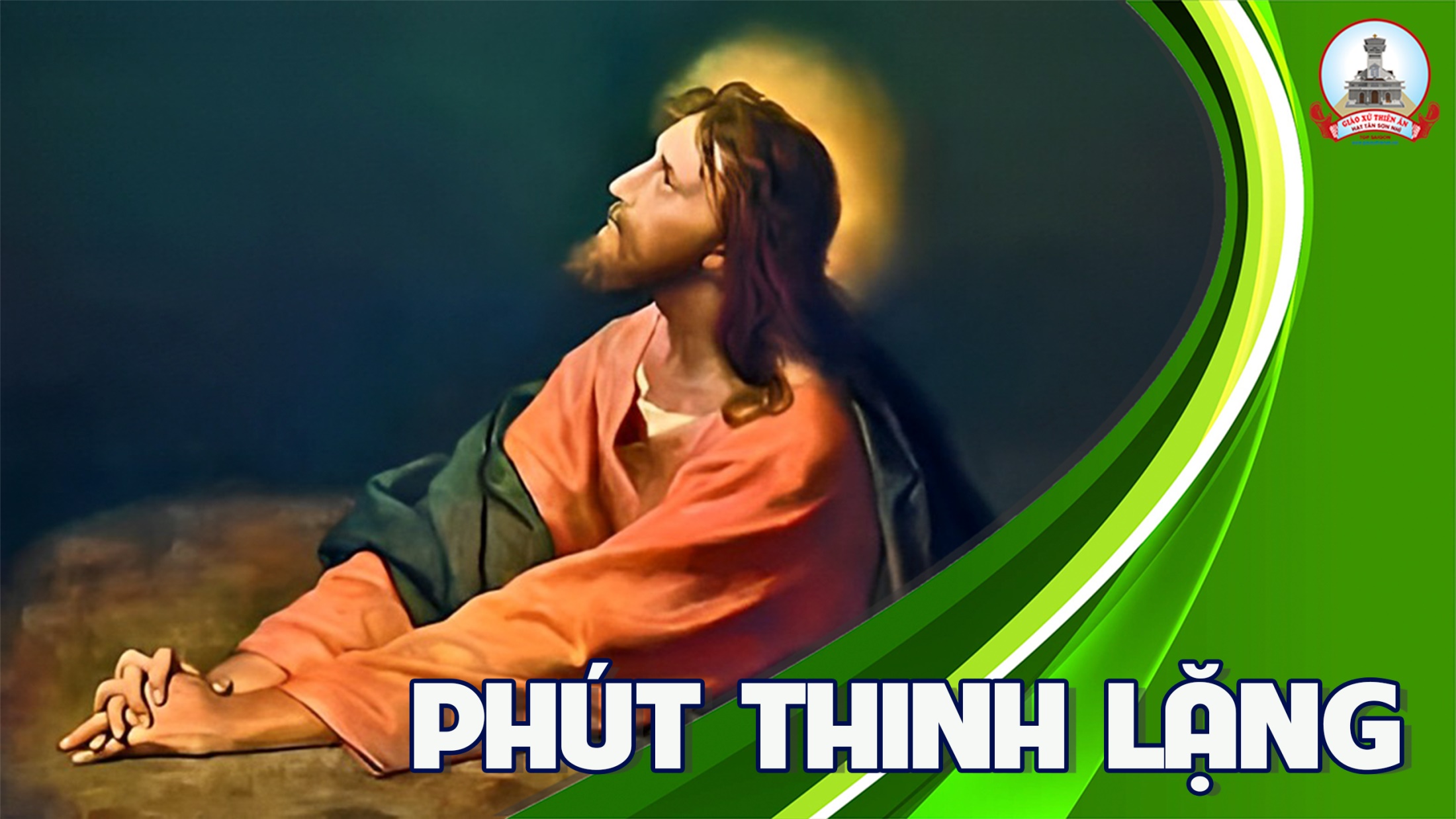 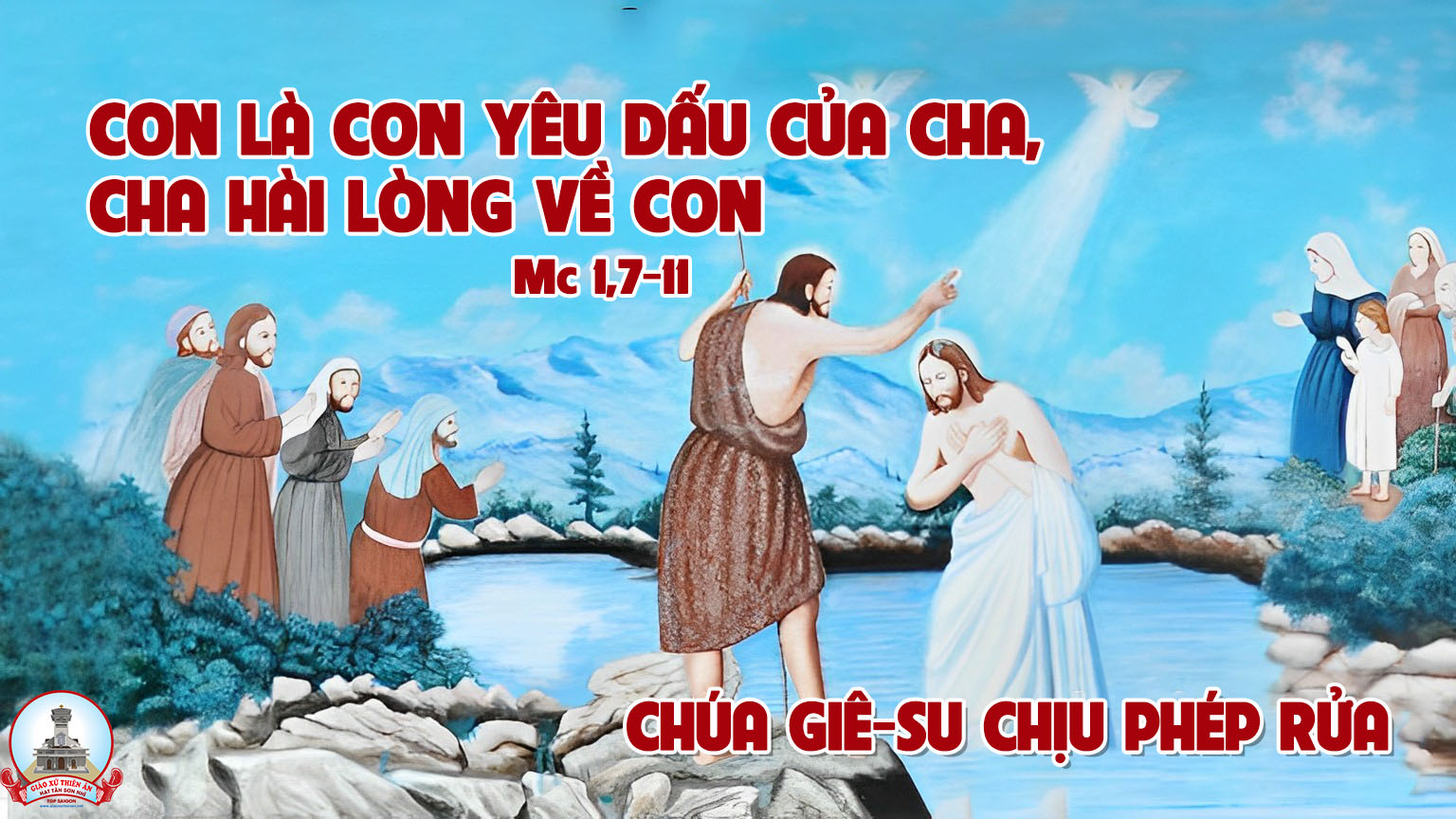 Ca Kết LễTHẮP SÁNG TRONG CONTrầm Hương
Đk: Thắp sáng lên trong con tình yêu Chúa. Thắp sáng lên trong con tình tuyệt vời.
Tk1: Ðể con hân hoan đem tin yêu đi về muôn lối. Tựa như mưa tuôn, mưa hồng ân Chúa trên trần đời.
Đk: Thắp sáng lên trong con tình yêu Chúa. Thắp sáng lên trong con tình tuyệt vời.
Tk2: Để con say mê tim reo vang rộn ràng đi tới. Niềm tin cao dâng, ôi niềm tin thánh ân tuyệt vời.
Đk: Thắp sáng lên trong con tình yêu Chúa. Thắp sáng lên trong con tình tuyệt vời.
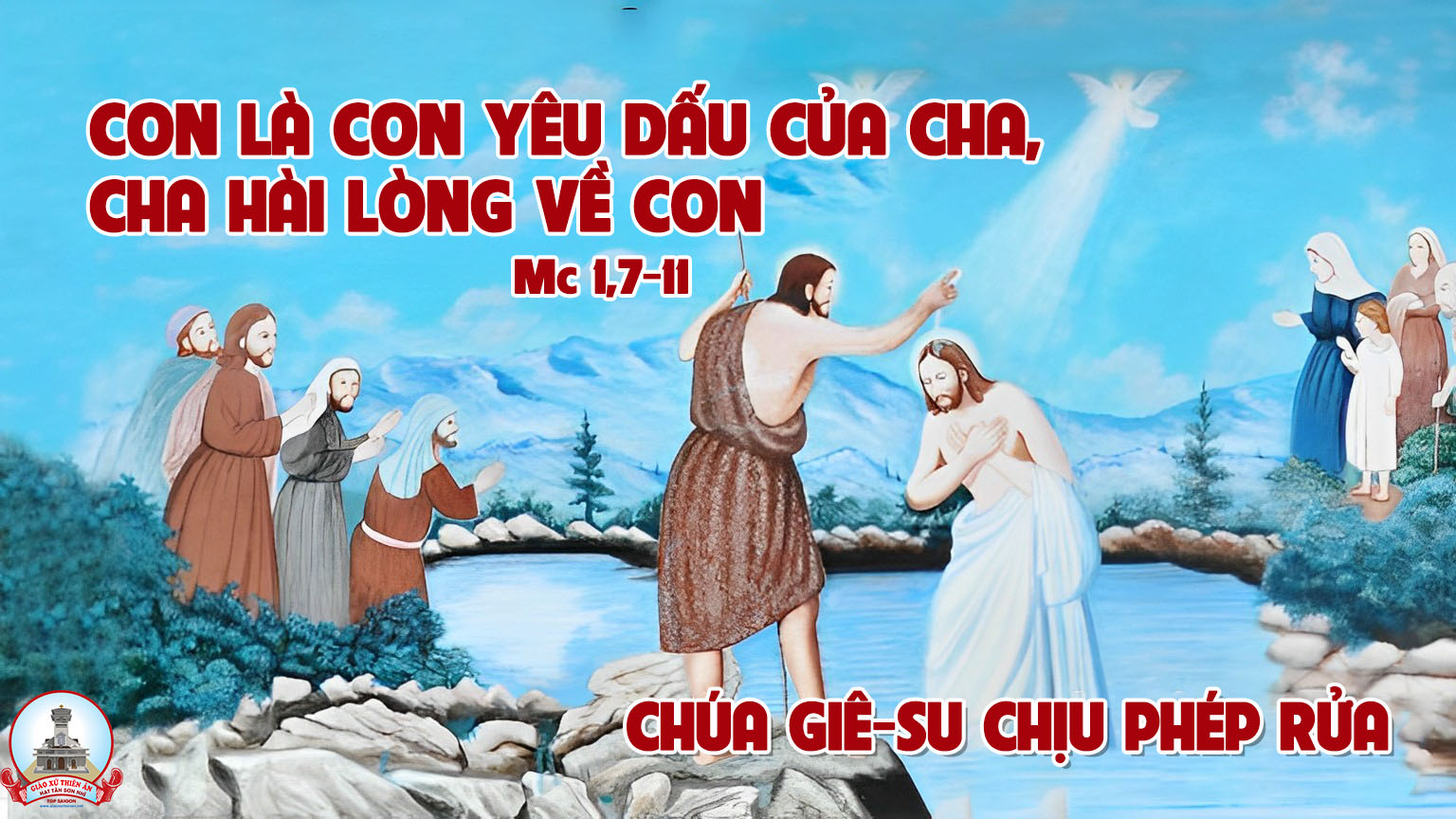